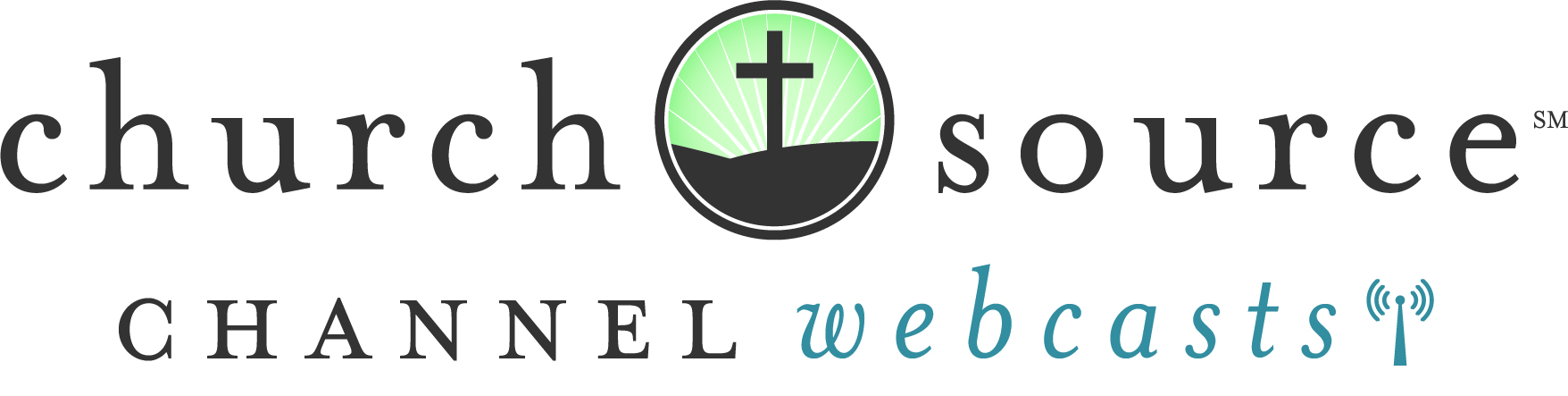 Welcome!
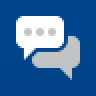 Join the conversation by opening the “Group Chat” widget in the dashboard.
What went wrong?Why did God let this happen?
Life often looks very differentthan what we hoped or expected.

By walking through her own valley, Lysa TerKeurst discovered that in God we can find unexpected strength as we wrestle between our faith and feelings.
Exclusive Offer for OurChurchSource Channel Webcast Viewers
It’s Not Supposed to Be This Way
By Lysa TerKerust
40%
OFF
DVD & Study Guide Pack
$41.99 | NOW $25.19
Book
$24.99 | NOW $14.99
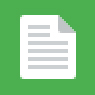 Click on the links in the“Resource List” widget to purchase.
“ 																”
Secrets are for the purpose of hiding,privacy is for the sake of healing.
- Lysa TerKeurst
[Speaker Notes: Start at 4:47]
“ 														”
If the enemy can isolate ushe can influence us.
- Lysa TerKeurst
[Speaker Notes: Show at 8:29]
It’s Not Supposed To Be This WayVideo Bible Study
In this six-session video Bible study, Lysa offers a safe place to share your disappointments, fresh biblical insight to get you through painful situations, and life-giving perspectives for living in between Eden and eternity.
DVD & Study Guide Pack
$41.99 | NOW $25.19
With solid truth, vulnerability and honest humor, Lysa’s study will help you:
Find peace and hope for the future when you feel like your life is not what you expected.

Stop being pulled into the anxiety of disappointment by discovering how to better process unmet expectations and other painful situations.

Train yourself to recognize the three strategies of the enemy so you can stand strong and persevere through unsettling relationships and uncertain outcomes.
Discover the secret of being steadfast and not panicking when God actually does give you more than you can handle.

Shift your suspicion that God is cruel or unfair to the biblical assurance that God is protecting and preparing you.

Know how to encourage a friend and help them navigate hard realities with real help from God's truth.
“ 																”
God does his best work in the unseen. Just because you can’t see progress,doesn’t mean there isn’t progress.
- Lysa TerKeurst
[Speaker Notes: Start at 25:08]
Take a 6-session journey with Lysa in theIt’s Not Supposed To Be This Way Video Bible Study
40%
OFF
DVD & Study Guide Pack
$41.99 | NOW $25.19
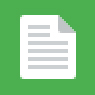 Click on the links in the“Resource List” widget to purchase.
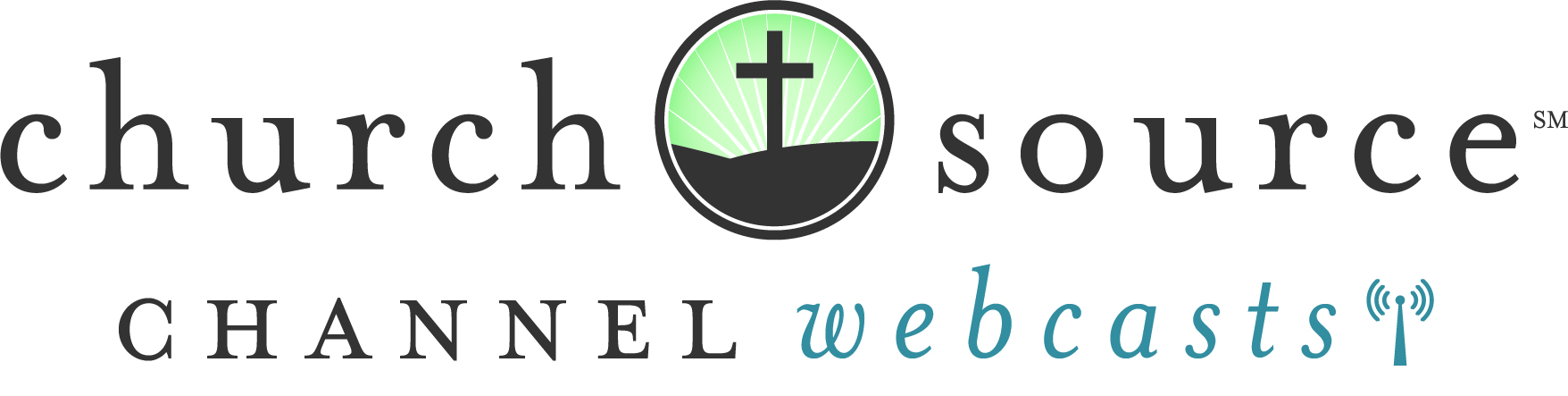 Thank you for joining us!